Figure 3.  Behavioural data. (A) Differential median percentage number of errors (±SEM). (B) Differential mean response ...
Cereb Cortex, Volume 12, Issue 10, October 2002, Pages 1040–1047, https://doi.org/10.1093/cercor/12.10.1040
The content of this slide may be subject to copyright: please see the slide notes for details.
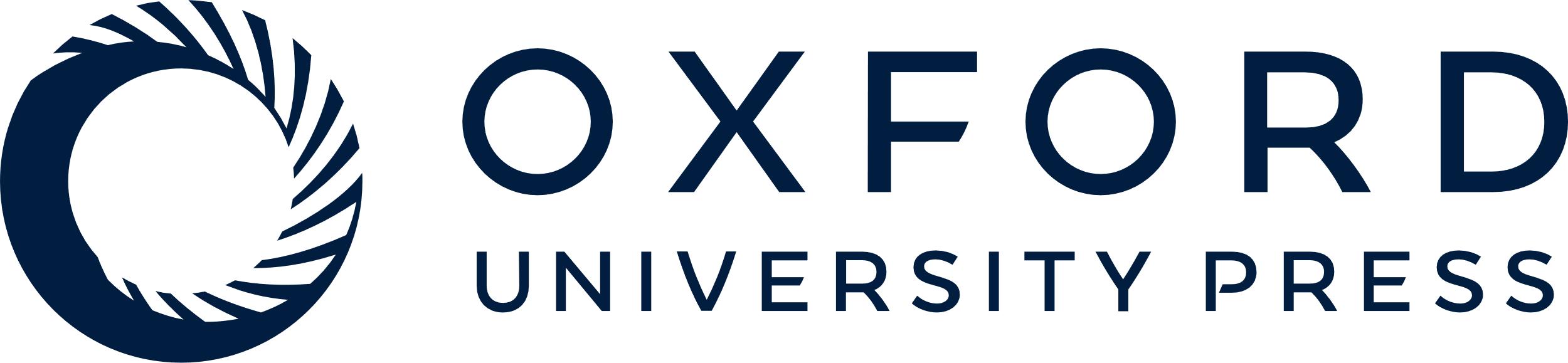 [Speaker Notes: Figure 3.  Behavioural data. (A) Differential median percentage number of errors (±SEM). (B) Differential mean response times (±SEM).


Unless provided in the caption above, the following copyright applies to the content of this slide: © Oxford University Press]